Top Chef for a Day
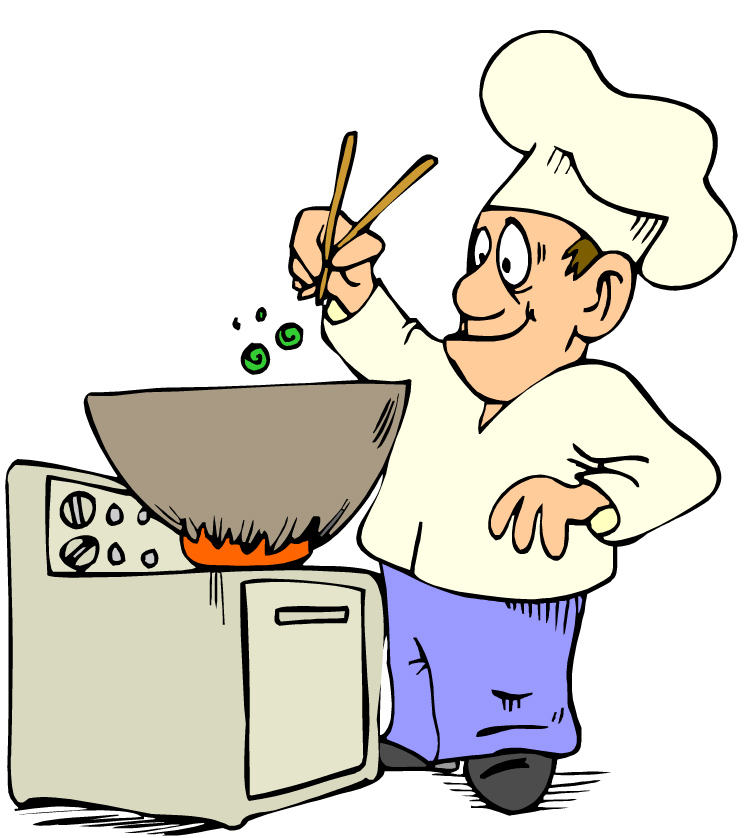 BY:
Menu
Protein-Fresh pink salmon sautéed at 275 degrees Fahrenheit.
Grain- 1 serving of whole grain dipping chips and whole grain pasta boiled until                    	soft            
Vegetables- 4 ripe avocados, half tomato and onion cut up in small pieces, quarter of a jalapeño pepper cut up, cilantro, and a tablespoon of salt
Fruit- 1 cup of fresh blueberries, strawberries, and blackberries cut up and mixed
Dairy- 1 glass of skim milk
Ingredients and Cooking in Action
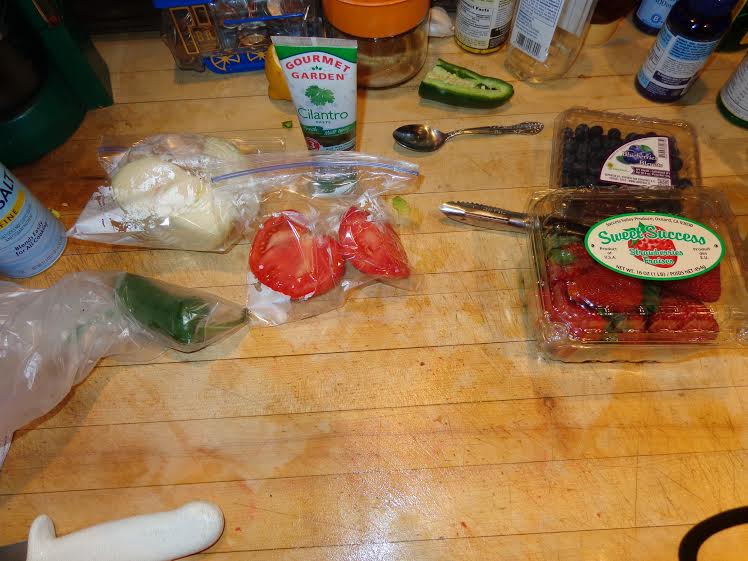 Finished and Served to Family
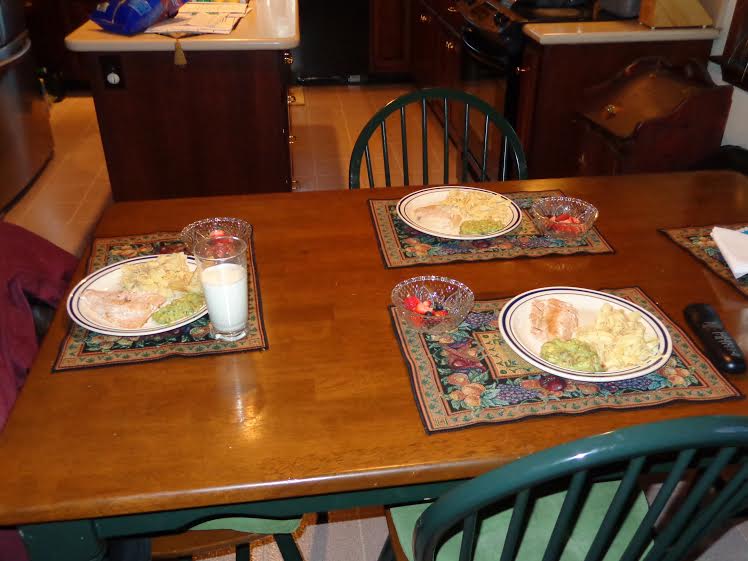 Reflection
My meal had many successes along with struggles. Some of the successes included making the guacamole, mixed berries, and pouring a glass of milk. I’m very careful when it comes to cutting things up because I hate cutting my hands. One of my struggles I had was making the salmon. The first time I made it, it turned out black, which nobody was going to eat. The next time I did it I was afraid I was going to leave it on to long so it came out raw. But third time’s a charm. It came out perfect. After making it all and serving it to my family, they all liked it. The only thing that they weren’t a big fan of was the skim milk which I’m not a big fan of either. All of the salmon, pasta, guacamole, and berries were gone by the end of the meal. Although I don’t see myself as being a chef, I do see myself cooking this meal for my family again sometime. Now that the first time making it is over, I think it will be easier to be done the next time I do it because I know everything that I need to do to make it taste good. Making this meal helped me learn how to make healthy food for my family and eventually when I need to cook healthy for myself, I will be able to use the experience that I have and will gain to do so.